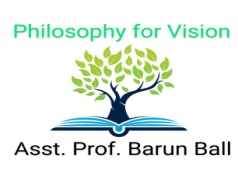 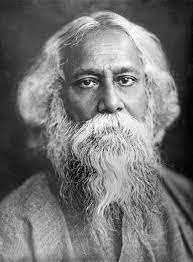 “Religion, like poetry, is not a mere idea, it is expression. The self-expression of God is in the endless variety of creation and our attitude toward the Infinite Being must also in its expression have a variety of individuality ceaseless and unending.”
ধর্ম প্রসঙ্গে রবীন্দ্রনাথ
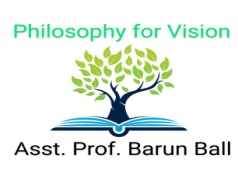 Rabindranath Thakur
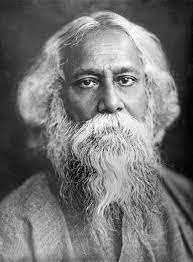 Born : 7 May 1861, 
   25th of Baishakh, 1268Calcutta,  West Bengal, India
Died : 7 August 1941 (aged 80)Calcutta,  West Bengal, India
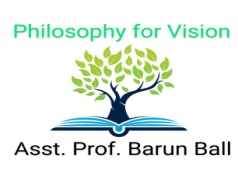 Nobel prize in literature for Gitanjali on 1913
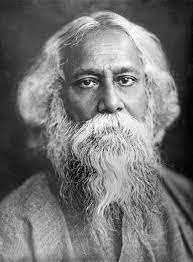 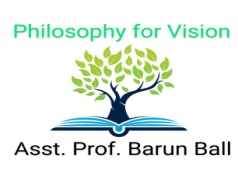 রবীন্দ্র ভাবনায় প্রভাব
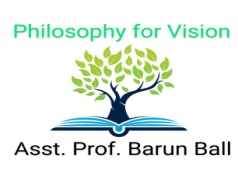 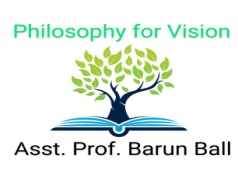 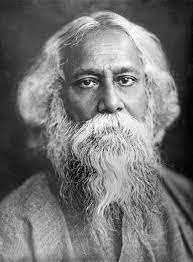 ধর্ম কখনও কোন গোষ্ঠী, স্মপ্রদায়, বা রাষ্ট্রের মধ্যে সীমাবদ্ধ নয়।
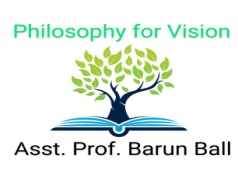 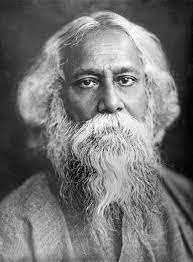 বিশ্বপ্রকাশ সূর্যের আলোকে গ্রহন করার 
জন্য যেমন কারো উপর নির্ভর করতে হয় না ... ধর্মও আলোর মত।
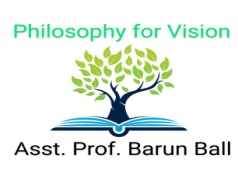 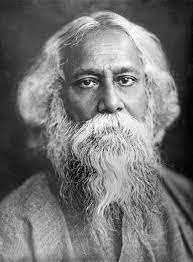 তিনি ছিলেন তন্ত্র-মন্ত্র, কৃত্রিম ধার্মিকতার বিরোধী ।
ধর্ম প্রচার করে স্বাধীনতা।
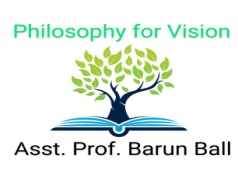 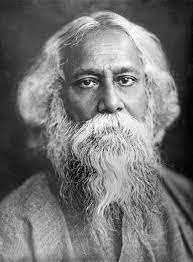 ভালোবাসা, ত্যাগ,আন্তরিকতা ও সরলতা – এই দিয়েই তৈরি হয় প্রকৃত ধার্মিকের জীবন।
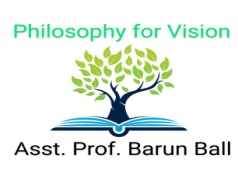 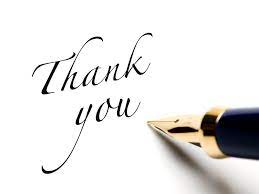 Barun Ball
Asst. Prof. of Philosophy
Chandidas Mahavidyalaya